Vital StatisticsProbability and Statistics for Economics and Business
William H. Sandholm
University of Wisconsin-Madison
Brett A. Saraniti
Northwestern University
Chapter 16
Hypothesis Testing
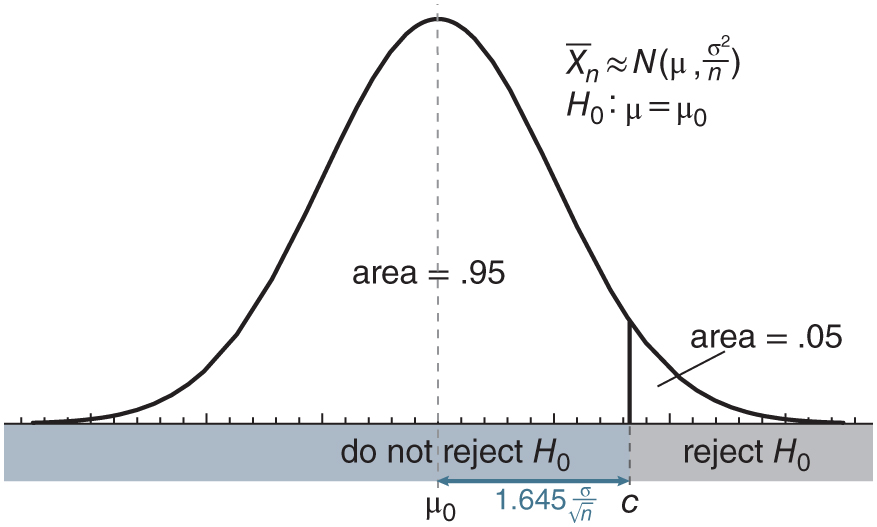 Figure 16.1:  Testing H0 ∶ 𝜇 = 𝜇0 against H1 ∶ 𝜇 > 𝜇0 at significance level .05. The critical value is c = 𝜇0 + 1.645 𝜎 .
√n
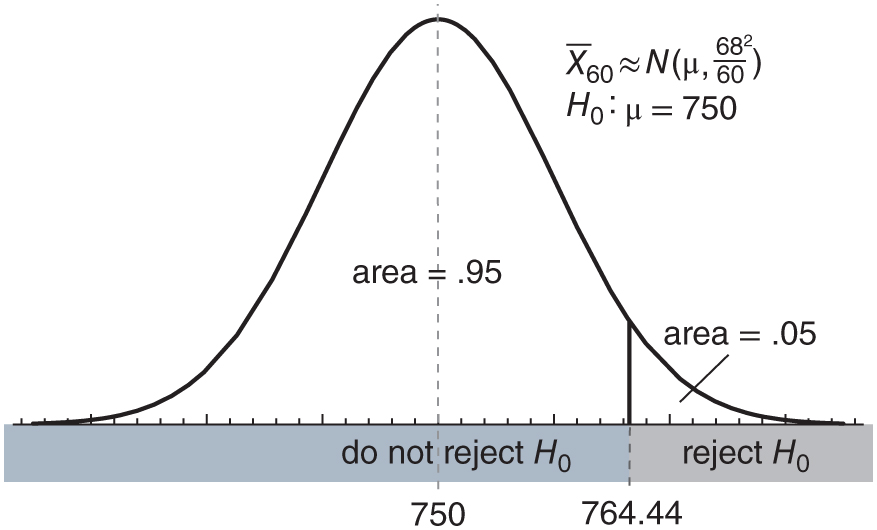 Figure 16.2:  A hypothesis test to evaluate the effectiveness of new banner ads.
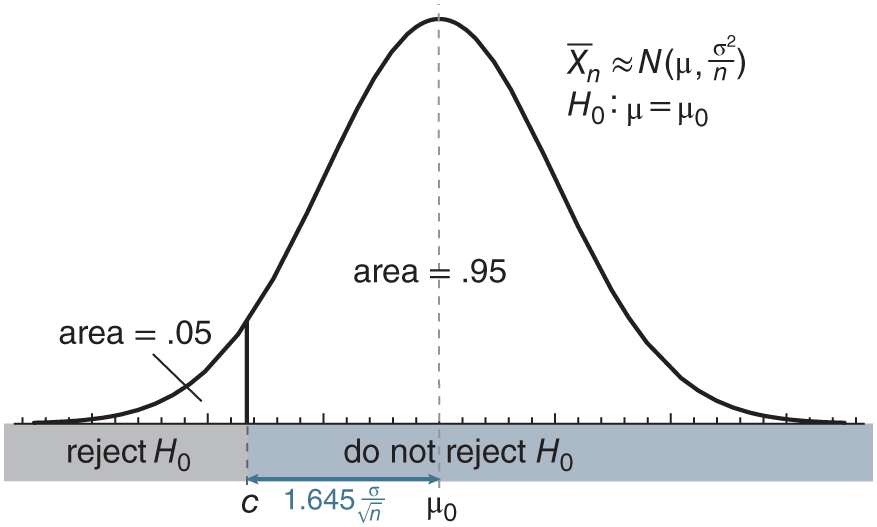 Figure 16.3:  Testing H0 ∶ 𝜇 = 𝜇0 against  H1 ∶ 𝜇 < 𝜇0 at significance level .05. The critical value is c = 𝜇0 − 1.645 𝜎.
√n
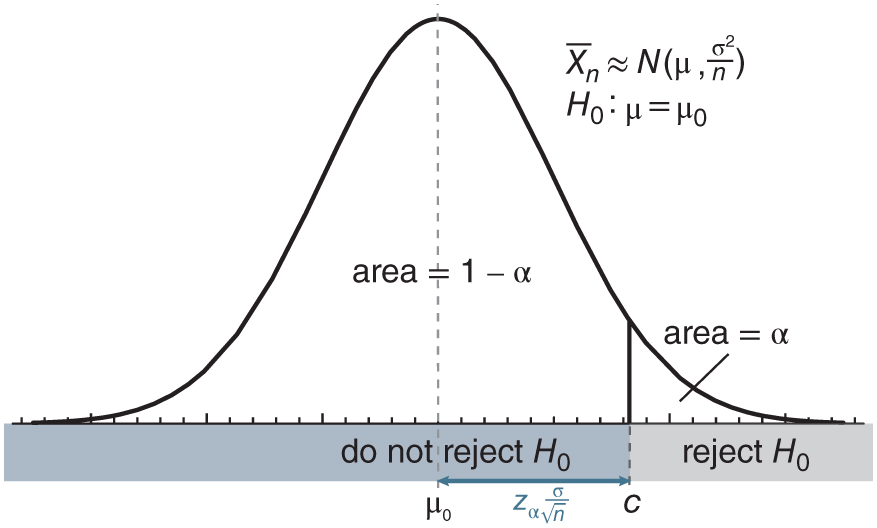 Figure 16.4:  Testing H0 ∶ 𝜇 = 𝜇0 against H1 ∶ 𝜇 > 𝜇0 at significance level 𝛼.The critical value is c = 𝜇0 + Z𝛼 𝜎 .
√n
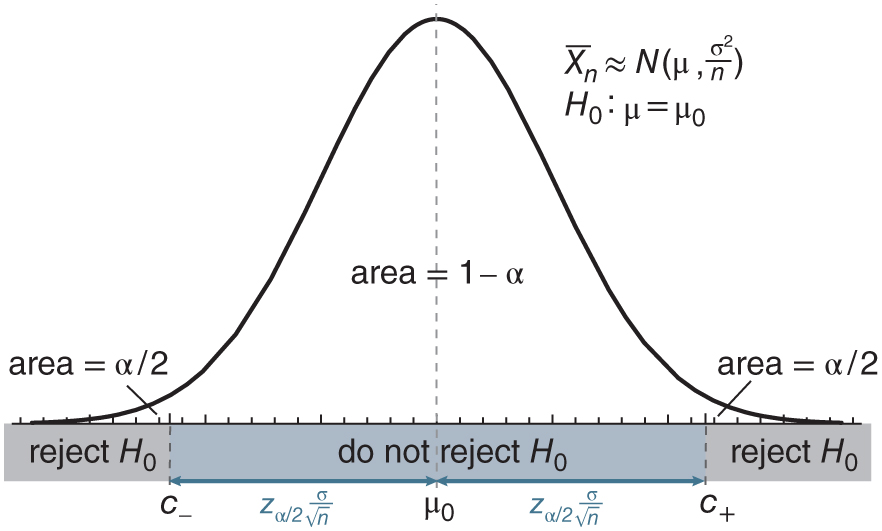 Figure 16.5:  Testing H0 ∶ 𝜇 = 𝜇0 against H1 ∶ 𝜇 ≠ 𝜇0 at significance level 𝛼. The critical values are c- = 𝜇0 − Z𝛼∕2 𝜎  and c+ = 𝜇0 + Z𝛼∕2 𝜎 .
√n
√n
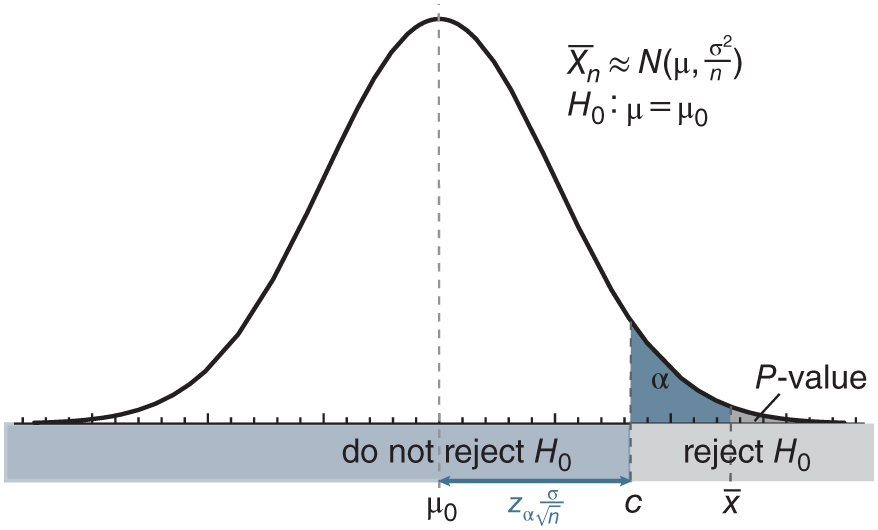 Figure 16.6:  The P-value (the dark gray area) is less than 𝛼 (the dark blue anddark gray areas combined) when the sample mean x is more extreme than thecritical value c. In this case, we reject the null hypothesis.
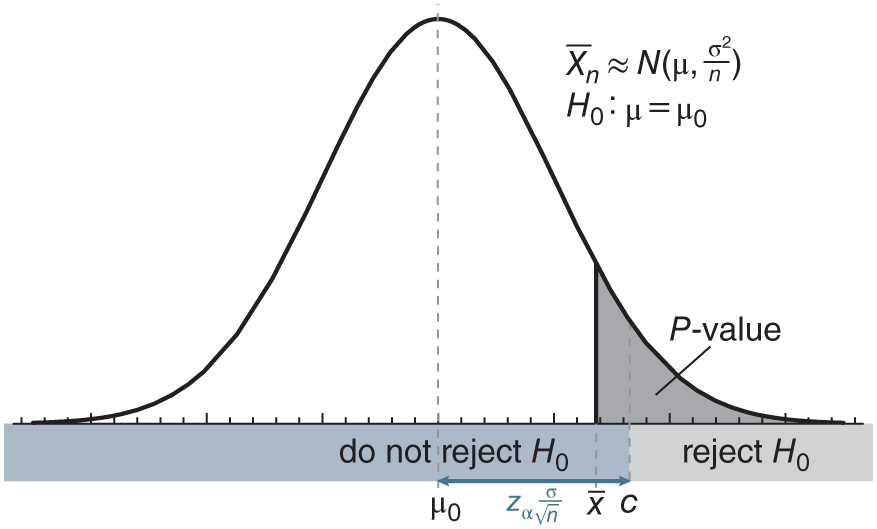 Figure 16.7:  The P-value (the dark gray area) is greater than 𝛼 when the samplemean x is less extreme than the critical value c. In this case, we do not reject thenull hypothesis.
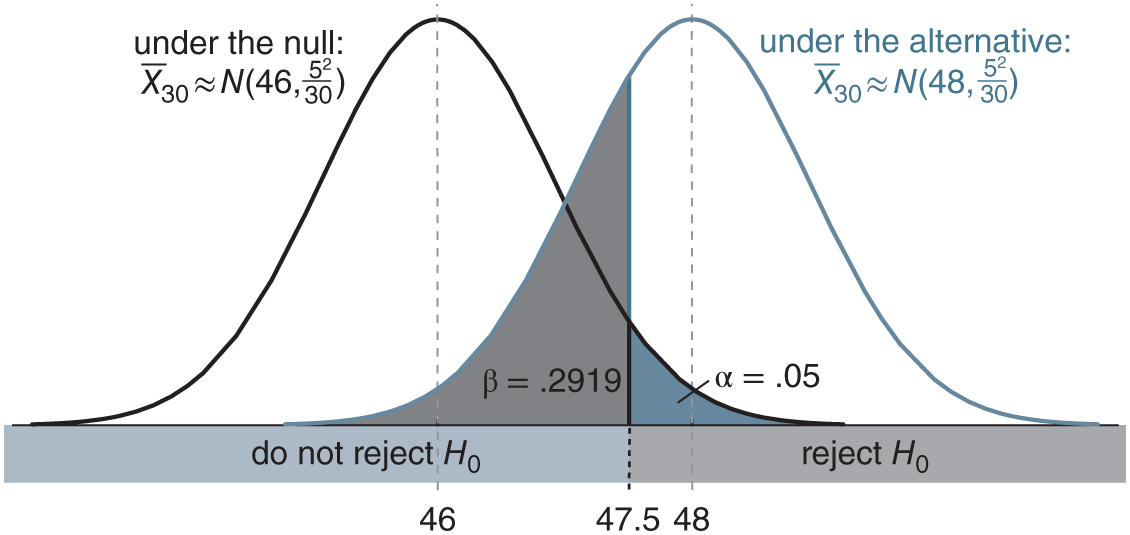 Figure 16.8:  Probabilities of Type I and Type II errors in the hybrid example: n = 30,c = 47.5.
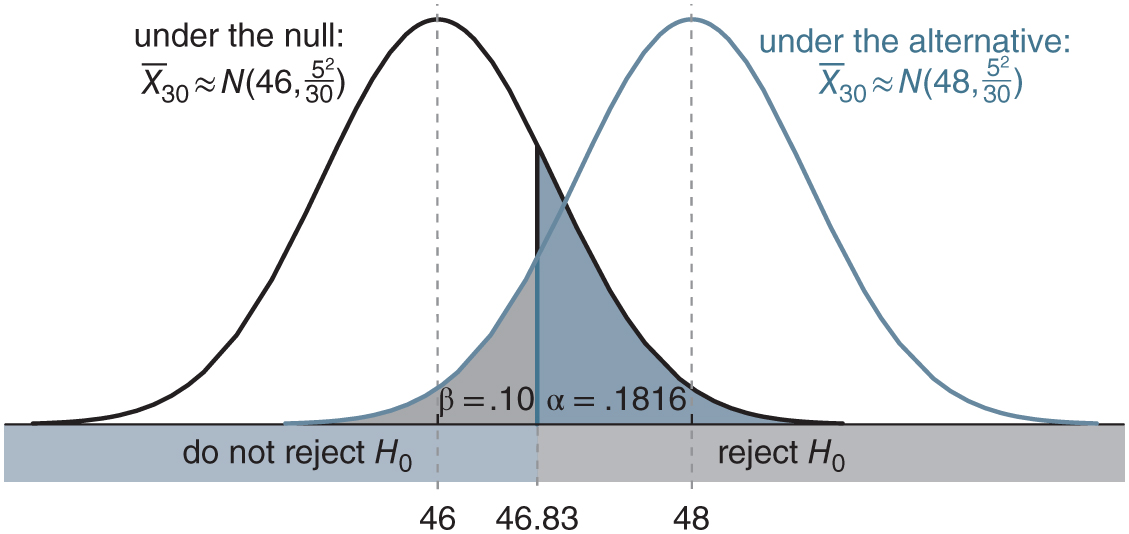 Figure 16.9:  Probabilities of Type I and Type II errors in the hybrid example: n = 30,c = 46.83.
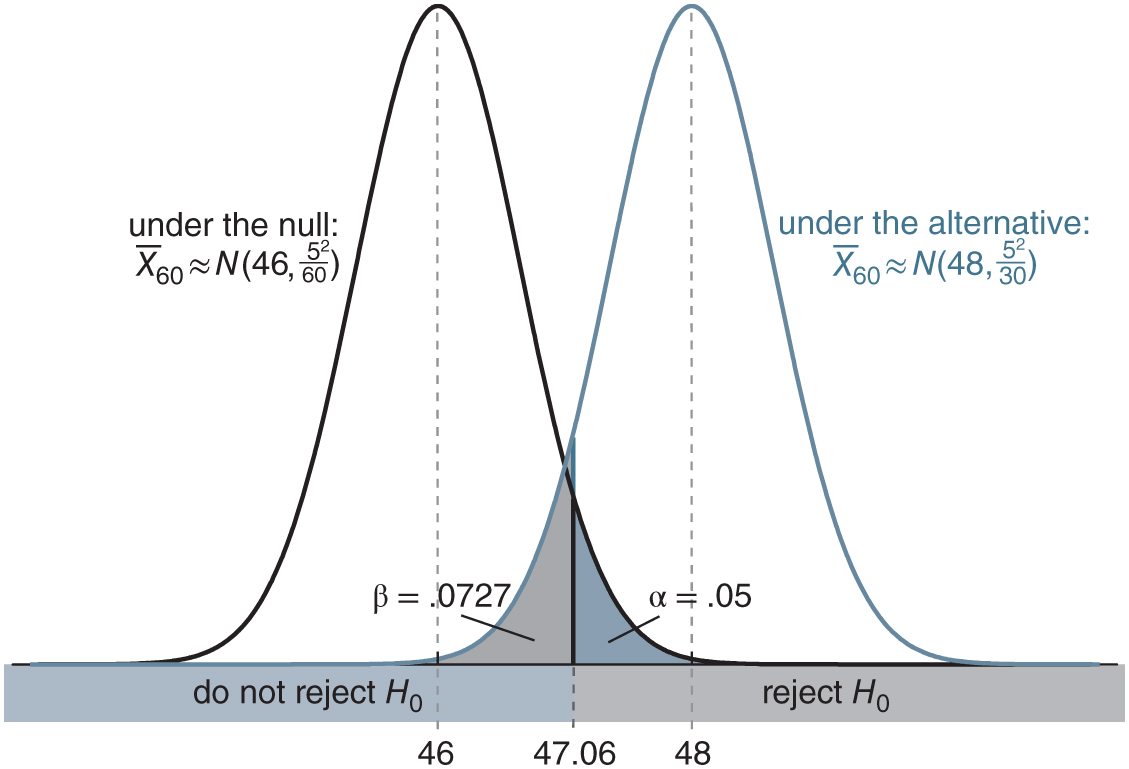 Figure 16.10:  Probabilities of Type I and Type II errors in the hybrid example: n = 60,c = 47.06.
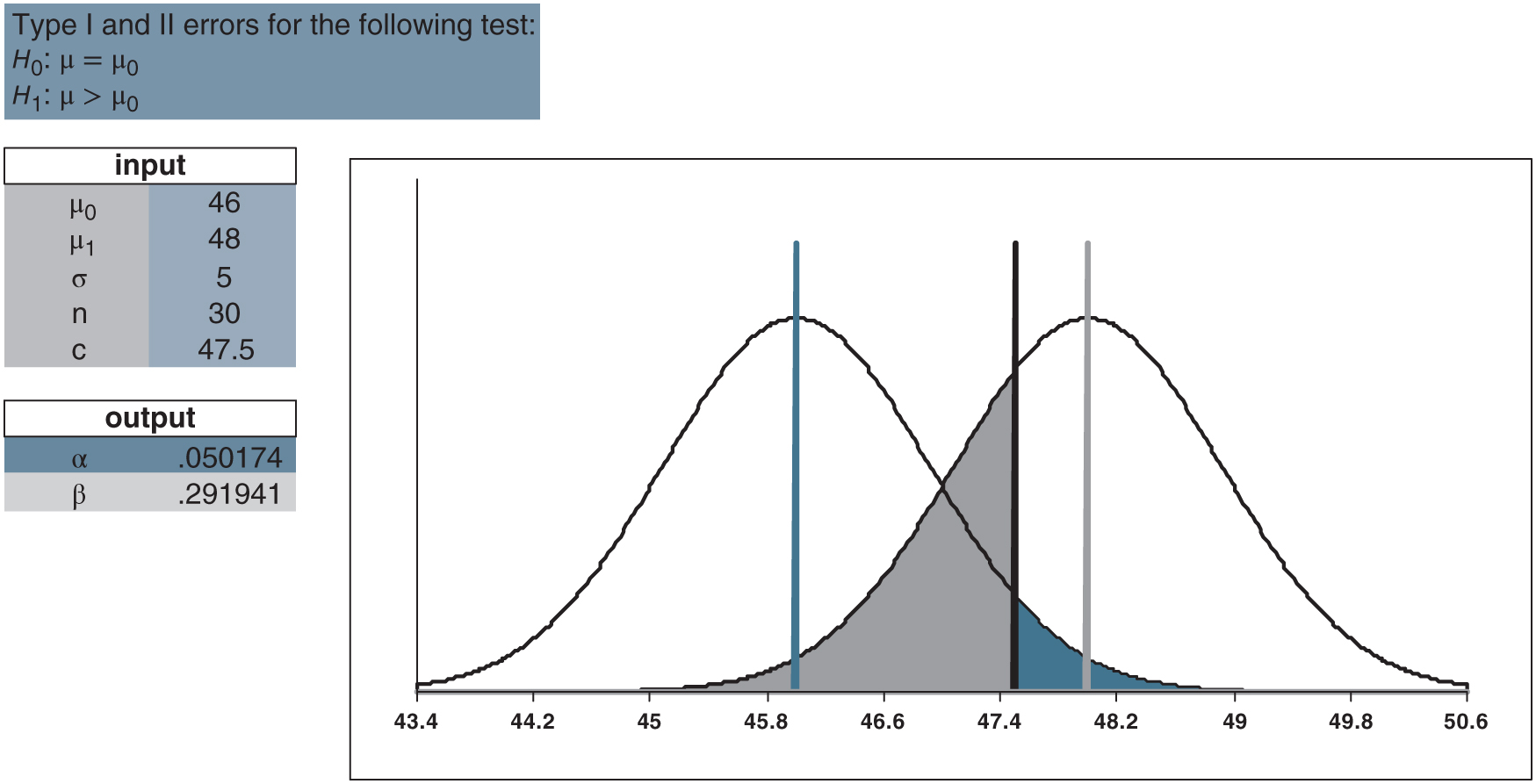 Figure 16.11:  Reproduction of Figure 16.8 using HT_errors.xlsx/alternative_greater.
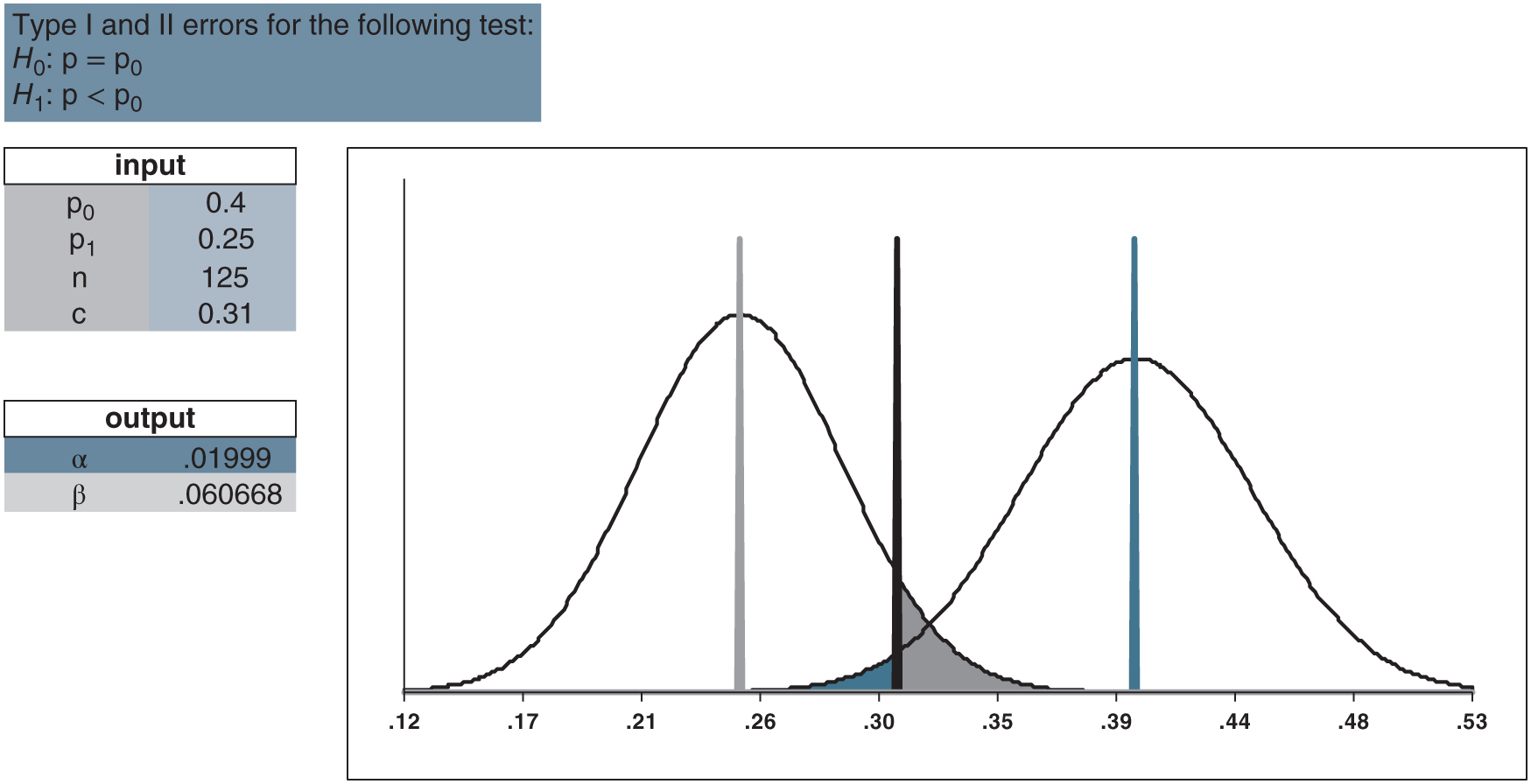 Figure 16.12:  Error probabilities in the product placement example using HT_errors_BTP.xlsx/alternative_less.
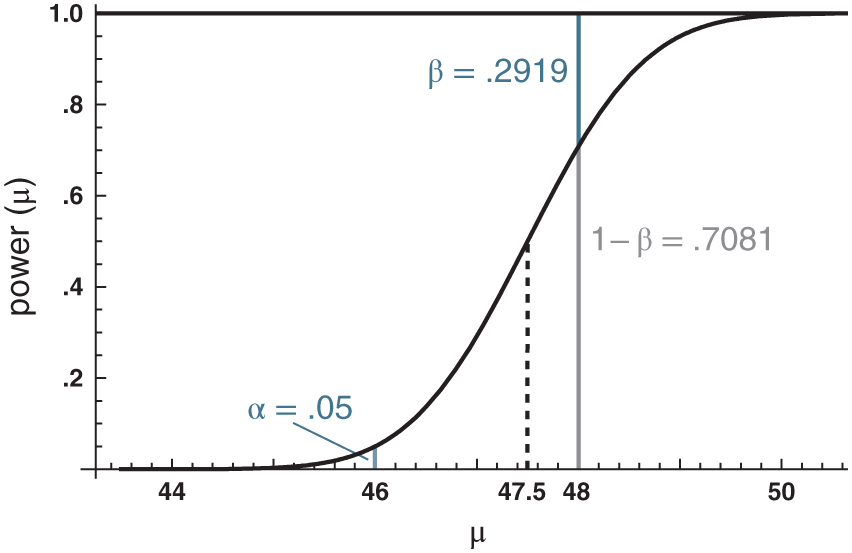 Figure 16.13:  The power curve for the hypothesis test defined by n = 30 and c = 47.5.
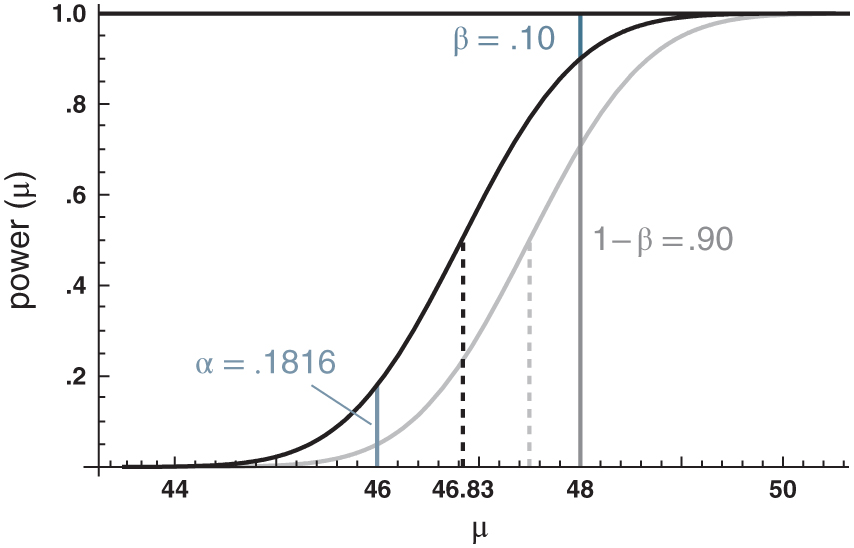 Figure 16.14:  Power curves for two hypothesis tests: n = 30, c = 47.5 (light gray)and n = 30, c = 46.83 (black).
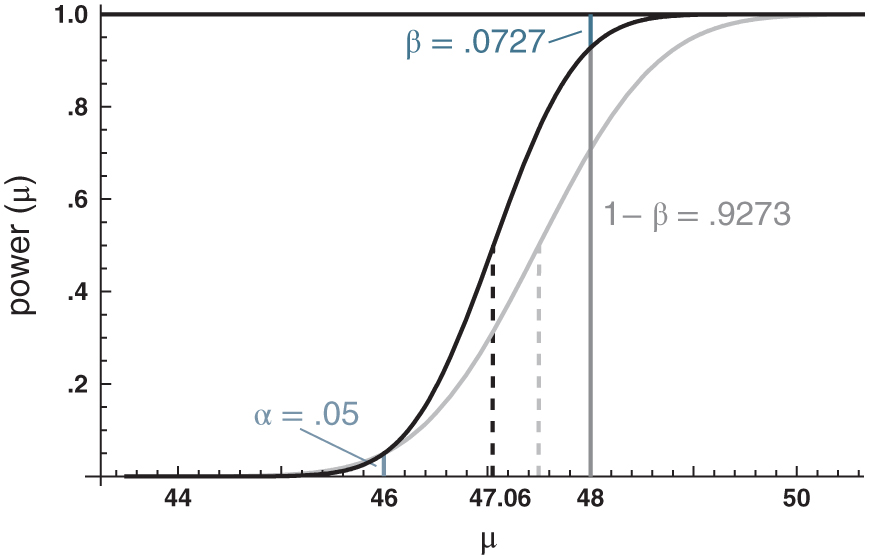 Figure 16.15:  Power curves for two hypothesis tests: n = 30, c = 47.5 (light gray)and n = 60, c = 47.06 (black).
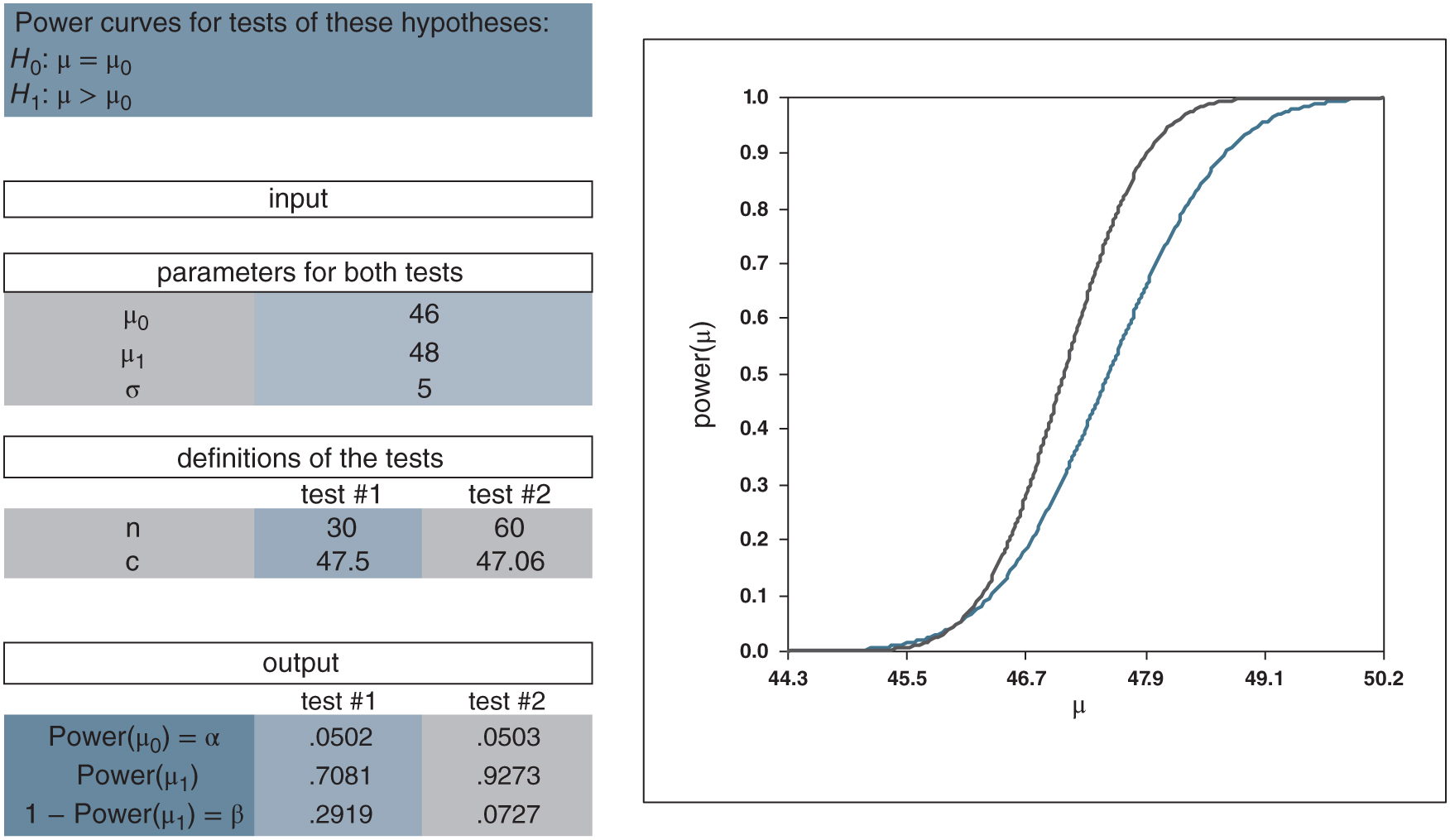 Figure 16.16:  power_curves.xlsx/alternative_greater